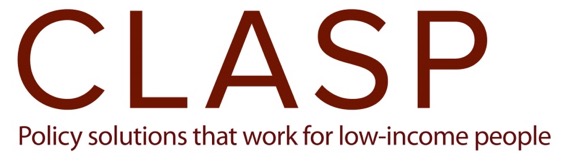 Lauren Walizer
Senior Policy Analyst
Responding to Our Students’ Needs: Strategies for the Future
NHCUC Virtual Higher Ed Summit
April 2020
About CLASP
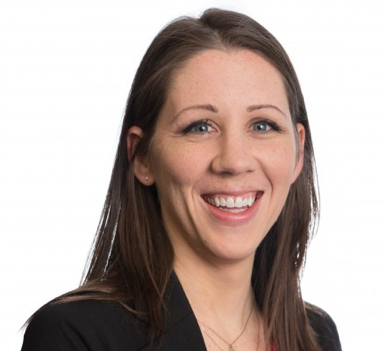 The Center for Law and Social Policy (CLASP) advocates for policy solutions that reduce poverty, promote economic security, and advance racial equity.
Lauren Walizer
Student Voice
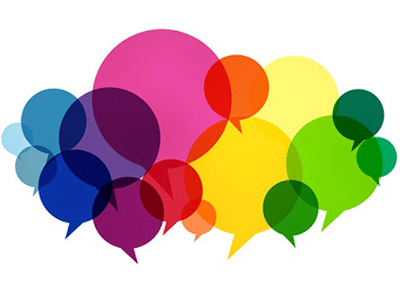 Student: “…I called my mom, and I was like, ‘You have to give me money, I’m broke, I need $50.’ … She gave me like $30, because she’s broke too, but it all counts.”
Traditional aged full-time private college student living off-campus and working multiple part-time jobs
Source: “Studying on Empty: A Qualitative Study of Low food Security Among College Students” research by the Trellis Company https://www.trelliscompany.org/wp-content/uploads/2019/09/Studying-on-Empty.pdf
Granite State Students
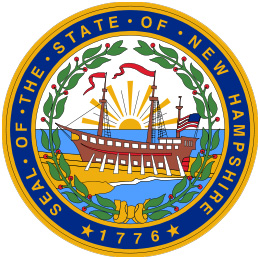 Only about half are dependent ontheir parents; 27% are independentand on their own, & 1 in 4 are caring for dependents.
63% are working in a work-study or other job.
More than 40% of working students are working at least 35 hours a week
12% of students received a public benefit.
1/3 have an annual income of $30,000 or less.
Trends Over Time: Student Aid &      NH Tuition Charges
Source: College Board
Financial Need Can Cause Students to:
Have higher risk of food/housing insecurity or health problems
Reduce their enrollment intensity
Have less time for studying
Reduce sleep
…limiting a students’ chance of…
persisting and completing
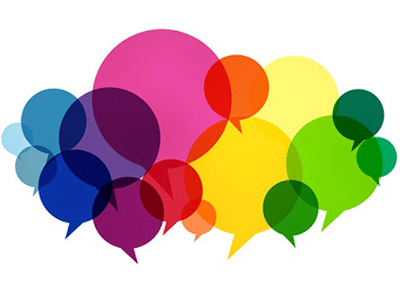 Student Voice
“If I go to class and I don’t spend those miles on my car that wastes my gas, then I won’t have to put so much in my tank a week, then I can put more money towards food so I can get more food. So I didn’t go to classes a lot because that was my thought process.”
Traditional aged full-time public college student working full-time and living off campus with family
Source: “Studying on Empty”
Comprehensive Student Aid
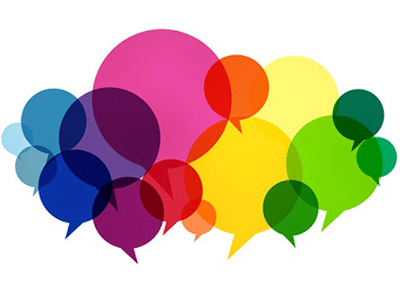 Student Voice
“I lived off my tip money for meals at work. And if I didn’t get enough [tips] that day, I just didn’t have anything [to eat].”
Full-time, public college student
Source: “Studying on Empty”
(Student) Hunger in NH
UNH study: Looked at food insecurity over 1 year; 25% of students had experienced it in that time. 
3.9% reported eating smaller or skipping meals because they lacked money for food.
11.6% were hungry but did not eat because there wasn’t enough money for food.
As of October 2019, about 1 in every 4 NH K-12 students were eligible for free or reduced price student lunch. 
The NH Food Bank has seen a 5.5% increase in demand.
At a recent event, they fed almost 600 people but had to turn more than 230 households away.
National Reviews of Student Hunger
#RealCollege 2020 by the Hope Center. In the 30 days prior to the survey:
42% of community college & 33% of 4-year college students experienced food insecurity
Only 38% of community college & 49% of 4-year college students were both food & housing secure.
Government Accountability Office report, GAO-19-95
Includes a literature review of food insecurity studies, examples from colleges, and recommendations for the Food & Nutrition Service to improve communication.
[Speaker Notes: .]
Most Students with Low Incomes Don’t get SNAP
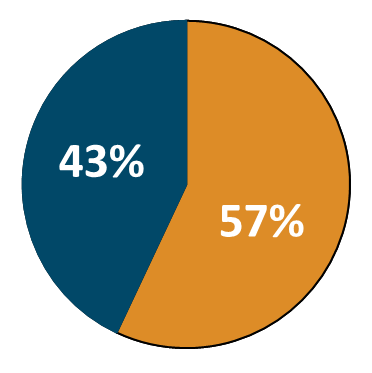 57 percent of potentially eligible students (those who have low incomes, and at least one additional risk factor for food insecurity) are not enrolled in SNAP.
12
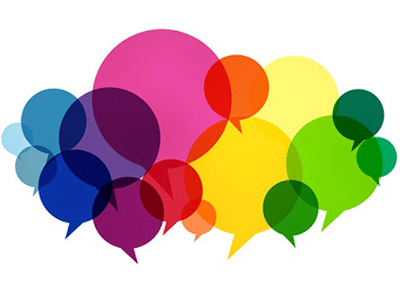 Student Voice
“I’ll buy cup noodles and drinks and snacks. I haven’t really been – eating meals per se – sandwich items, cereal, stuff like that… I tried to apply for EBT and SNAP, but they said [that] because I was a student, I [didn’t] qualify.”
Full-time, first generation public college student
Source: “Studying on Empty”
Supplemental Nutrition Assistance Program (SNAP)
Students attending more than half time are eligible if they meet income, asset criteria, and any apply:
Caring for a child under age 6;
Single parent caring for a child 6-11 and enrolled full-time, or unable to obtain child care;
Working for pay at least 20 hours per week;
Receiving any work-study funds;
Receiving TANF benefits;
Unable to work because of a disability; OR
Enrolled in certain programs aimed at employment (e.g., WIOA, TAA, SNAP E&T or other state or locally-funded training program).
SNAP can help!
SNAP can be used to buy food atauthorized retailers.
Generally, it can’t be used to buyprepared foods or to pay for collegecafeteria meal plans.
A household of 1 can receive up to $194/month
For a household of 3, that maximum is $509/month
SNAP produces value: for every… 
$1 the federal government invests in the program
$1.50 of economic activity is generated
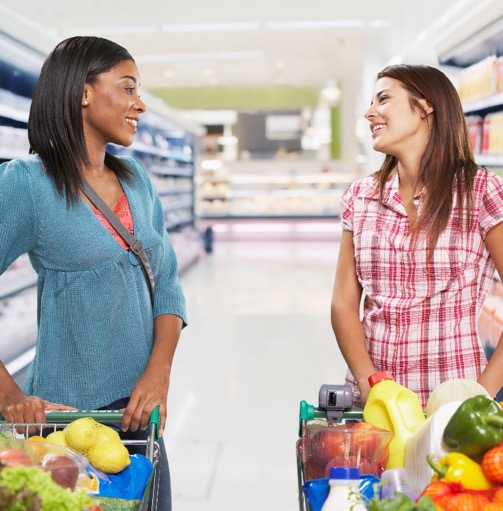 15
How SNAP Works in States
States have some flexibility to define how SNAP operates in their state, including re: the student rules.
E.g., the state can define what enrolled in a program aimed at employment means
Many programs in community colleges could reasonably count under this heading:
Perkins Act programs
Career pathway programs
High-demand majors
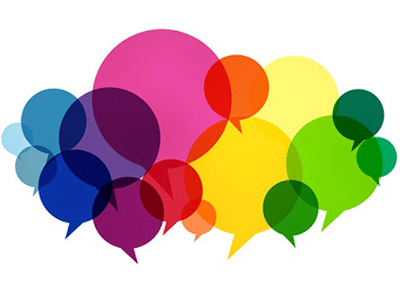 Student Voice
“School is nice, though. They have [free] ramen in the student lines. And so, one day I did not have any food. And I’d left my debit card at home – again. .. So, I was able to have a thing of ramen. That was nice.
They provide snacks there pretty commonly. I’d say, once a week, they probably bring a cart around while I’m there. And I get to take a little snack.”
Traditional aged full-time public college student
Source: “Studying on Empty”
College Interventions (strategies more effective pre-COVID-19)
Put free snacks (e.g., fruit, granola bars, ramen) in high-trafficked areas
Keep dining halls open over breaks
Allow students to share meal points
Create a food pantry
Offer events with free food – and notify students when leftover food is available
Bring human service agency/community partners onto campus to help connect students to services
College Interventions: Strategies for the Foreseeable Future
Keys: Multiple solutions will be necessary and the same solution won’t fit every campus; all work will help normalize these issues and people’s response to them.
Quantify the problem
What types of students are struggling?
What are they struggling with, specifically?
Leadership buy-in
The Power of Data:Examples from CA Colleges
Evergreen Valley
1,711 unique visits & 4,000 total visits to the pantry each year. The patrons:
65% come weekly
28% are age 40+ (vs 10% of all students)
50% are Asian (vs 39% of all students)
30% are Latinx (vs 41% of all students)
83% passed their courses (vs 72% of all students)
The pantry is in the college strategic plan
Involvement by: faculty/staff, community partners, & special academic programs/students
San Jose State University
2,897 unique visits & 11,000 total visits to the pantry each year. The patrons:
70% go to a single zone of the pantry (e.g., produce, toiletries, etc)
19% of users are international students (vs 12% of all students)
80% of their international student patrons are from India
Found that the term “food assistance" works for domestic students, but not as much for international students.
College Interventions: Strategies for the Foreseeable Future
Process changes:
Centralize student services
Integrate benefits into existing college processes
Engage a broad-based team to embed activities
Develop plan to engage students
How to reach them? What information will you share?
Find student groups/individual students and/or community resources to help
Help with application and follow up activities
Help with other expenses to relieve budgetary pressure so they have $ for food
e.g., paying for electronic book licenses
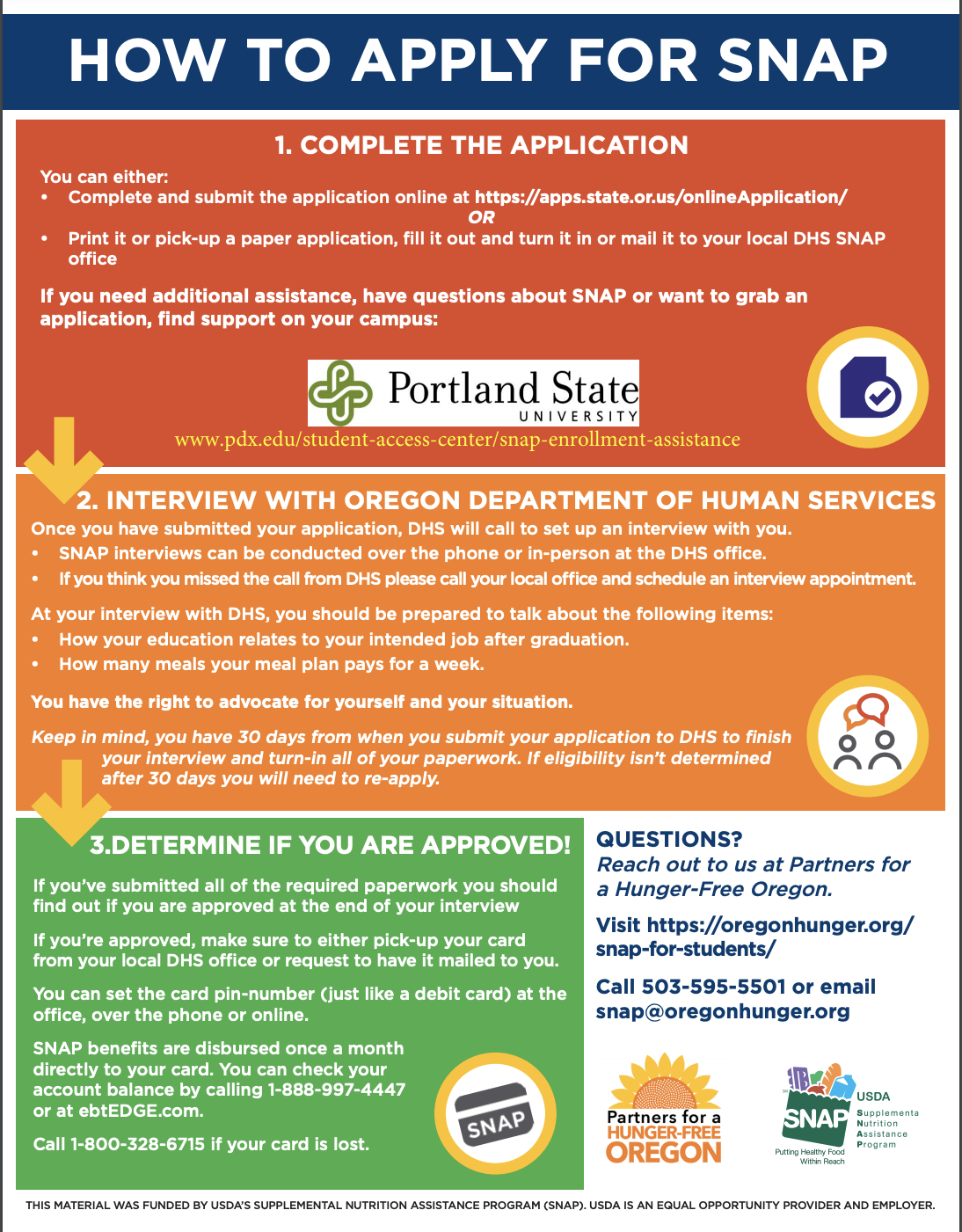 Oregon State Univ
https://tinyurl.com/ychjhrje
Mercy College
https://tinyurl.com/ya2qnl92
Law Project of the Chicago Coalition for the Homeless
https://tinyurl.com/yanqfoha
Ohio University
https://tinyurl.com/y7usre8b
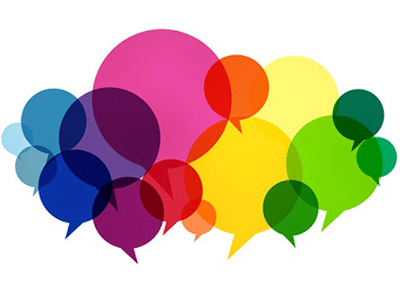 Student Voice
“I finished all my financial aid money that I had gotten for the spring, so now it’s really just what I’m making from work, and since I’m working part time, it’s pretty tight. I don’t spend money outside of anything that I absolutely need to.”
Interviewer: What would you say are the most important or necessary things that you spend money on?
“Rent and utilities. I need my apartment of course, and internet to do my homework, and electricity to have the internet.”
Full-time public college student working part-time and living off-campus
Source: “Studying on Empty”
Other Opportunities/Federal Action
Funding provided by the CARES Act
Re: aid to students: how are you prioritizing students who have a risk factor for food insecurity or may be experiencing poverty?
Re: aid to institutions: how are you using your funding to build structures to support these students better (now and) in the future?
Strengthen the SNAP program in future stimulus bills
Resources
GAO report https://www.gao.gov/products/GAO-19-95
Trellis’ “Studying on Empty” report https://www.trelliscompany.org/wp-content/uploads/2019/09/Studying-on-Empty.pdf
Hope Center’s “#RealCollege 2020” report https://hope4college.com/wp-content/uploads/2020/02/2019_RealCollege_Survey_Report.pdf
More stories of food and housing insecurity, from the Chronicle of Higher Education https://www.chronicle.com/interactives/insecurity
FAFSA or survey data from your campus
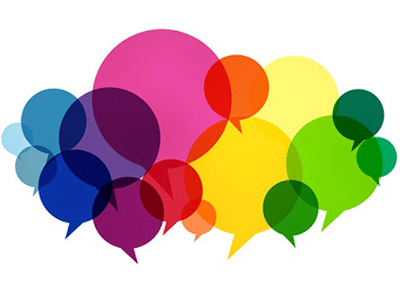 Student Voice
“I know I am not less than other people because I don’t have as much. But it’s hard to be hungry and motivated.”
Nassau Community College student
Source: https://www.nytimes.com/2019/05/02/nyregion/hunger-college-food-insecurity.html
Thank You
Lauren Walizer
lwalizer@clasp.org
        @laurenwalizer
www.clasp.org/lauren
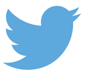